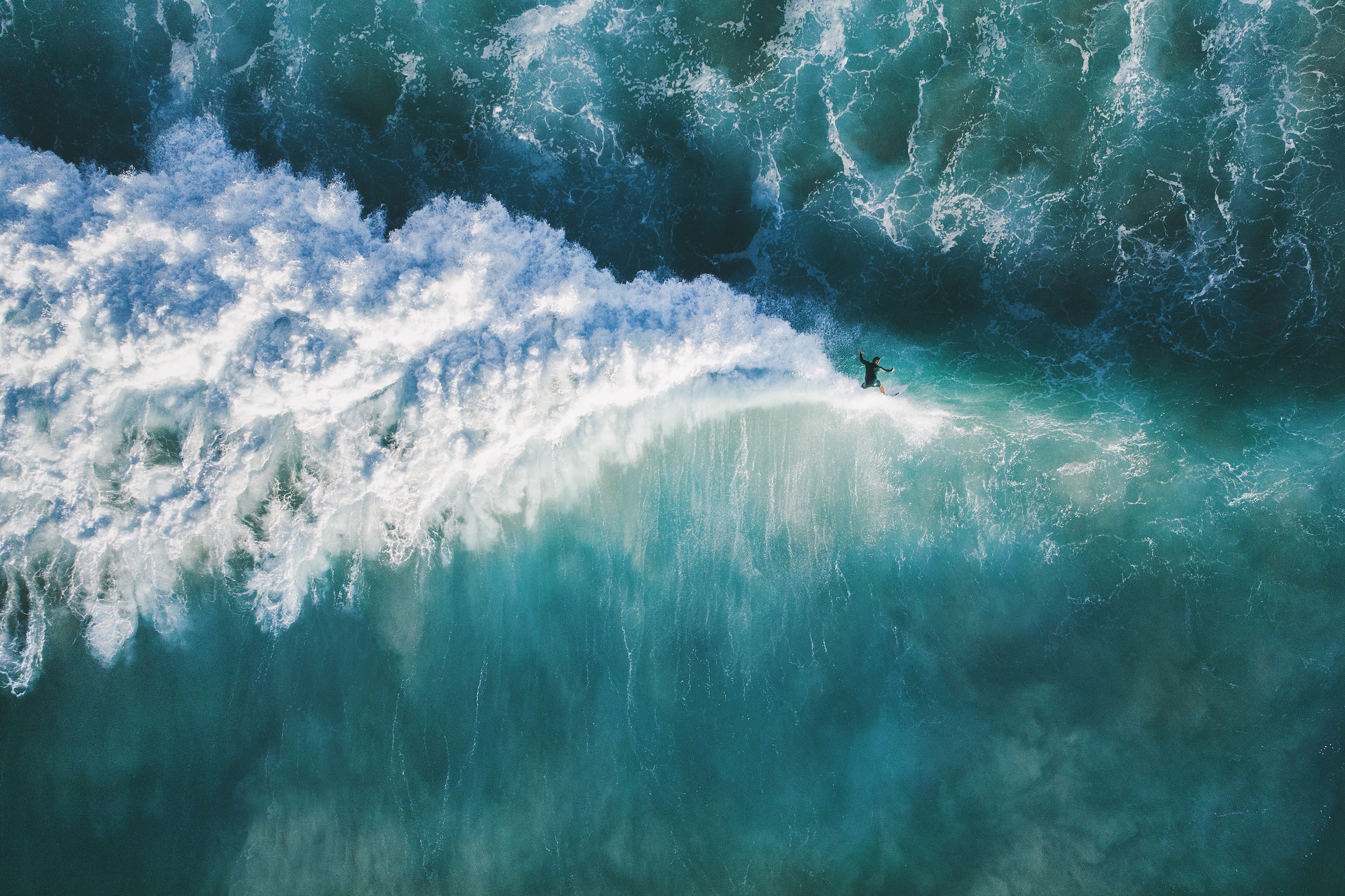 The Descriptive Pattern
of essay writing
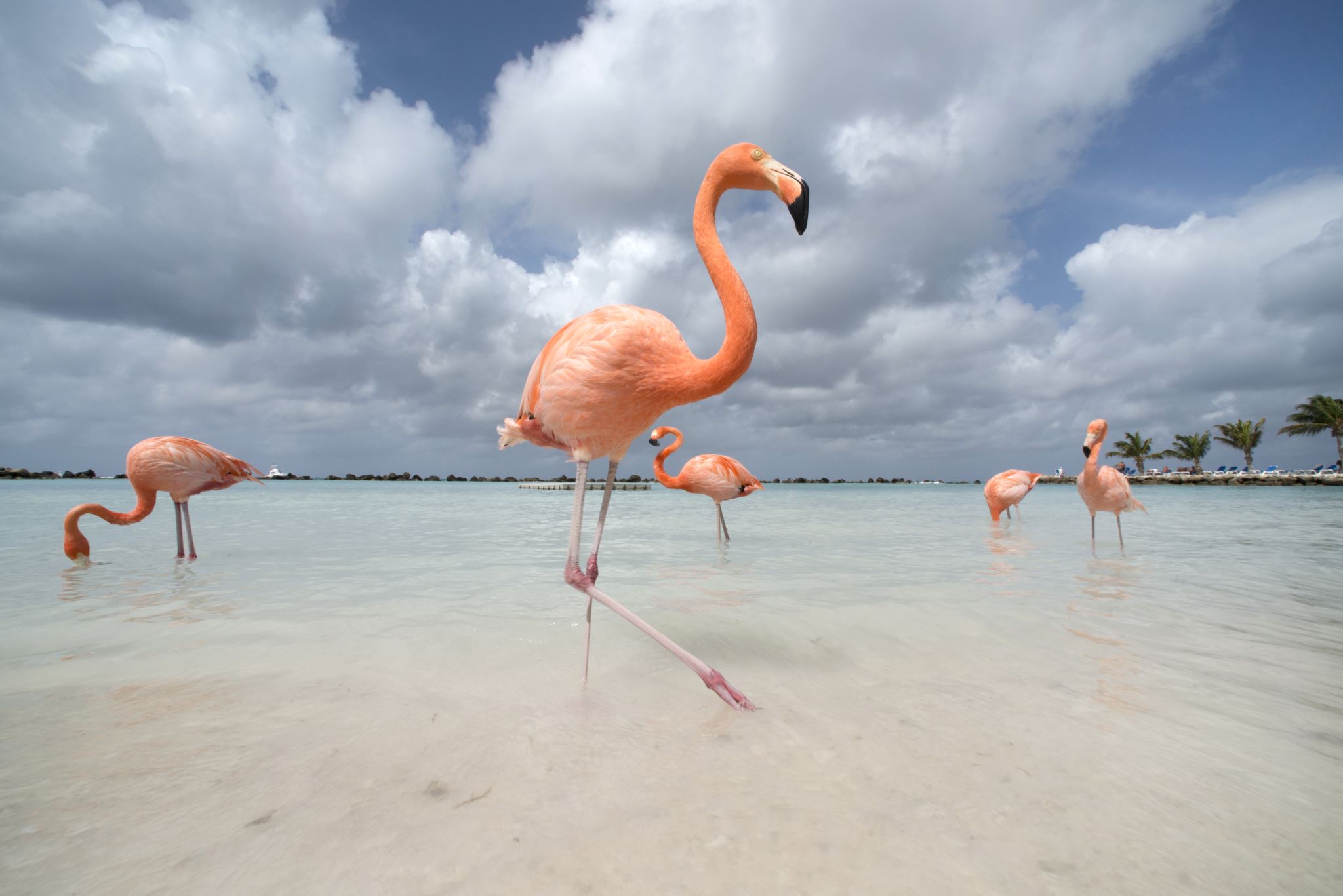 Purpose
Description provides either objective or subjective information (or a combination of both) about something so that the reader has a full understanding of the thing based on the information given.
Objective descriptions help avoid emotion and bias
For an objective description, you want to use language to show tangible things (like a dorm room for instance) in a way that anyone can understand its arrangement and function
Subjective descriptions illustrate through the physical senses and personal experience
For a subjective description, use your sensory experiences to convey the thing’s dominant impression
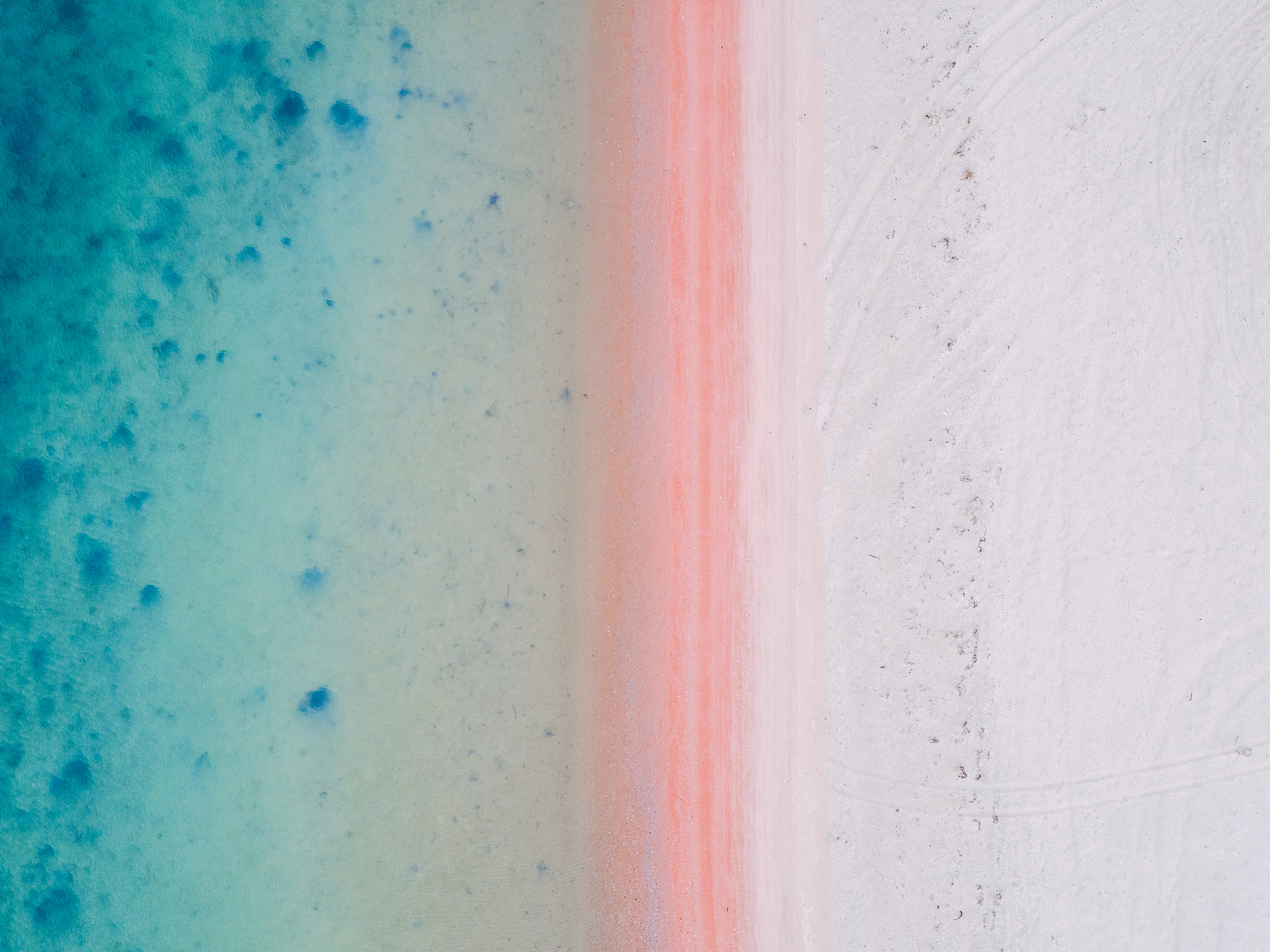 Conventions
What is the goal of describing something in the first place?
How does description help you achieve a rhetorical goal?
A primary concern should be with the purpose and the audience of the description: should you use objective, subjective, or a combination of both to fulfill your goals and meet your reader’s needs.
Remember that your readers will get confused if you say that the painting you are objectively describing is pretty, since pretty is not only a matter of personal taste, but a superficial generalization.
Organization
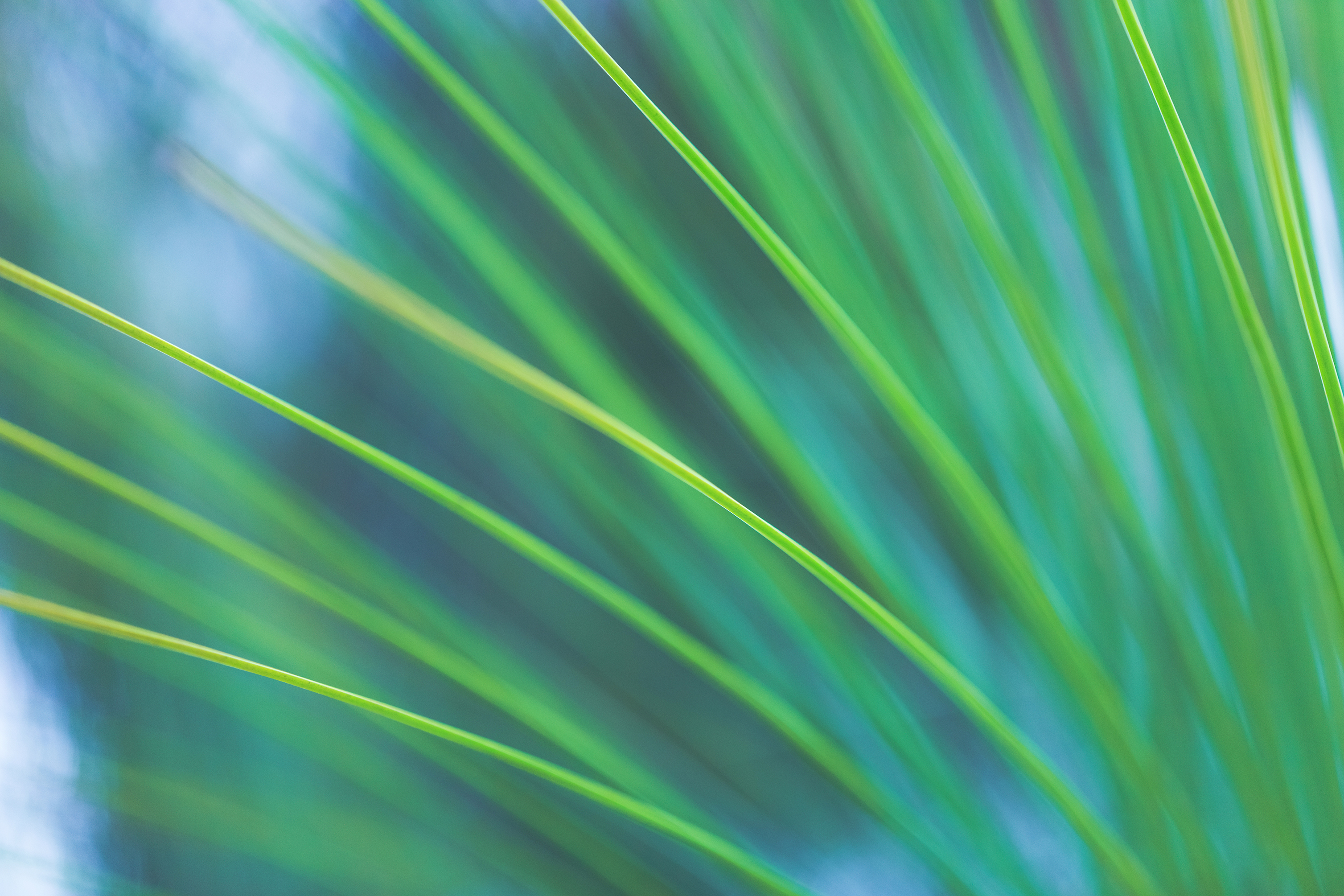 Strategies for Development
An objective description answers the following questions:
What is the thing?
What does it do? How does it function/work?
What does it look like? (size, color, shape, etc)
How can you divide it into major parts and minor pieces?
A subjective description answers the following questions:
What does this thing look like to you?
How does it make you feel?
Does this thing affect or act on something within its environment?
How do you experience the thing visually, by listening, tasting, smelling, or feeling it?